LORENCOVA SILA
Lorencova sila je sila kojom magnetno polje djeluje na naelektrisanu česticu koja se kreću u tom polju.
Lorencova sila
magnetna indukcija
oznaka za vektorski proizvod
naelektrisanje čestice
brzina čestice
intenzitet Lorencove sile
- ugao između pravca vektora brzine i magnetne   indukcije
Ako se čestica kreće u pravcu vektora       ,tada je              
(                                                  ) . Pravac vektora        definiše se kao pravac u kojem treba da se kreće naelektrisana čestica u magnetnom polju da bi Lorencova sila koja na nju djeluje bila jednaka nuli.
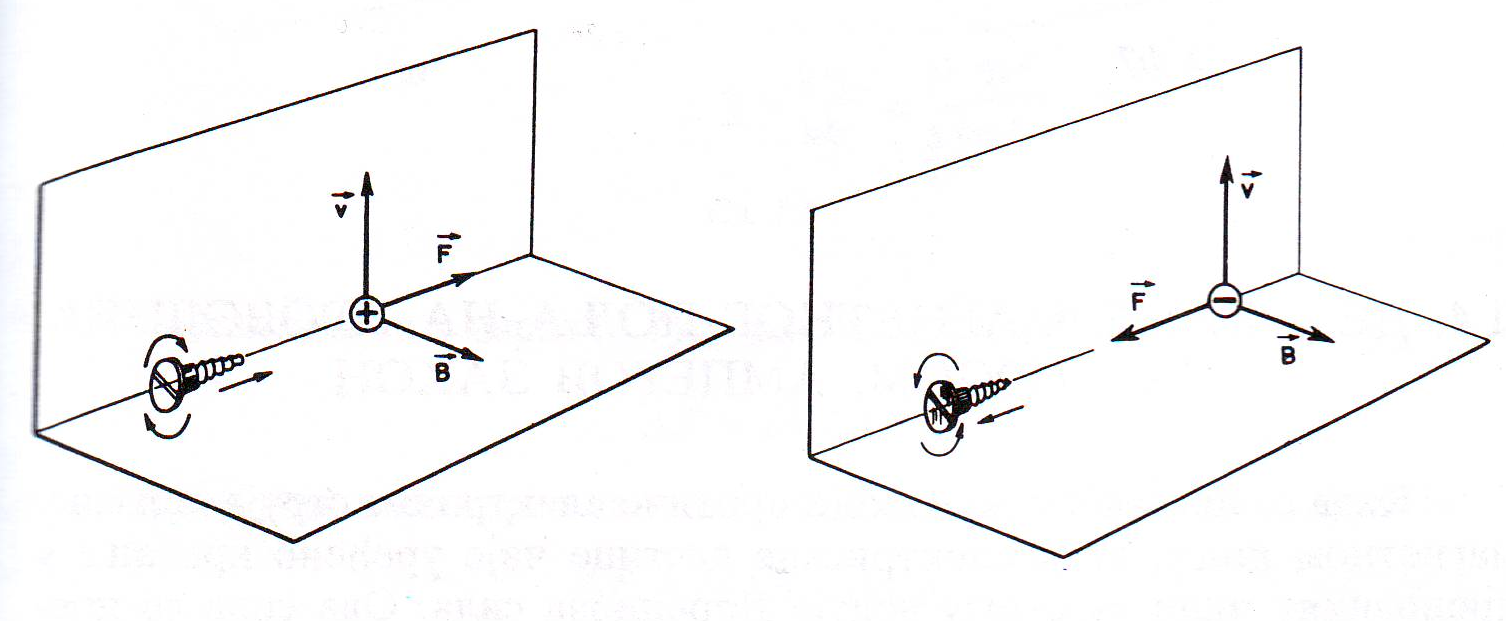 Smjer Lorencove sile zavisi od smjerova vektora       i      i od znaka naelektrisane čestice. Određuje se pravilom desnog zavrtnja.
Pravac Lorencove sile uvijek je normalan na pravac vektora        i na pravac vektora        tj. normalan je na ravan koju obrazuju vektori        i        .
Pozitivno naelektrisana čestica koja uleti u homogeno magnetno polje brzinom        normalno na pravac vektora        , tj.normalno na pravac linija magnetne indukcije, kreće se ravnomjerno po kružnici čiji poluprečnik dobijamo izjednačavanjem dvije sile: Lorencove i centripetalne.
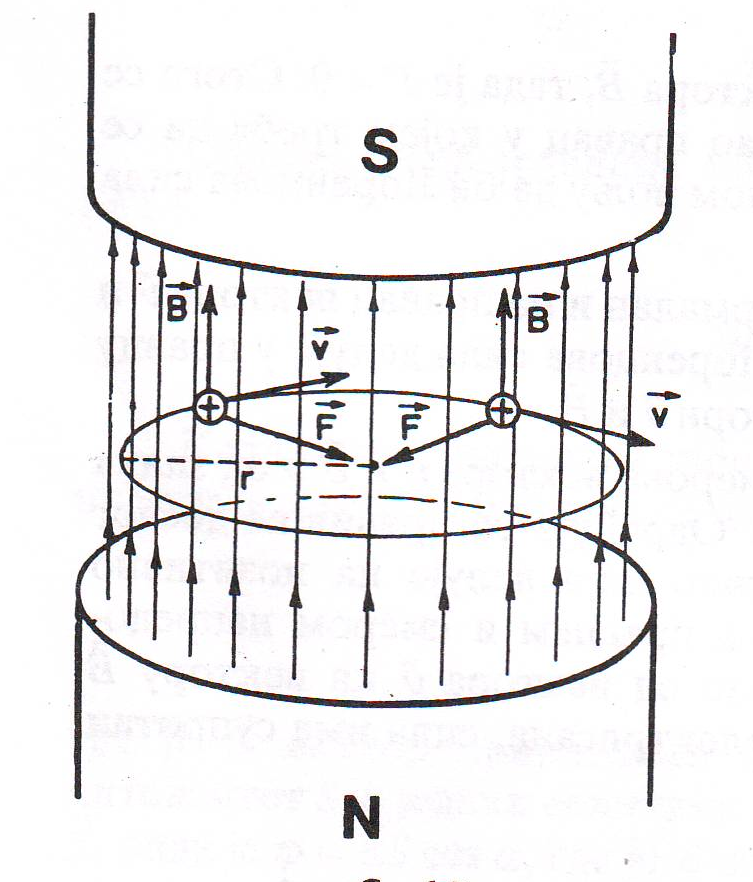 poluprečnik kružnice po kojoj se kreće pozitivno naelektrisana čestica koja uleti u homogeno magnetno polje brzinom         normalno na pravac vektora magnetne indukcije